THE BARBADOS CHILDHOOD OBESITY PREVENTION COALITION
WHO WE ARE …
… AND WHAT WE’RE DOING
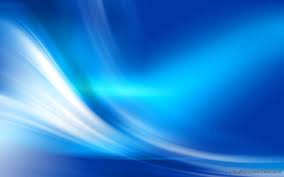 The main aim of the Coalition is to create a healthy school environment, 
by galvanising support of the Ministries of Health and Education and the general public. HSFB is advocating for policy change, to restrict the sale and marketing of sugary drinks and unhealthy food in and around schools 
in Barbados.
The  Childhood Obesity Prevention Coalition 
formed in 2019, is made up of a group of civil-society groups and individuals, including:
Faith-based Organisations
Sports Organisations
Youth Organisations 
Parent Teacher Organisations
Individual members 
It also includes youth members, technical specialists, policy influencers and concerned citizens.
The Barbados Childhood Obesity 
Prevention Coalition
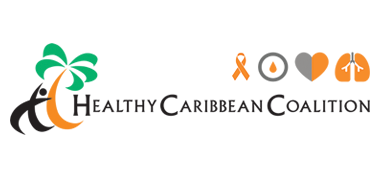 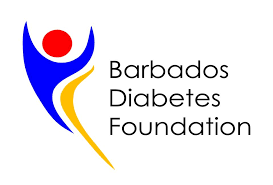 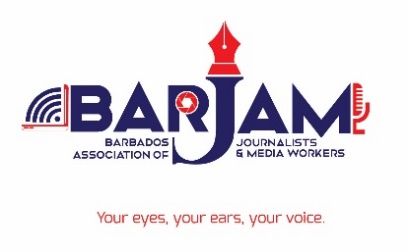 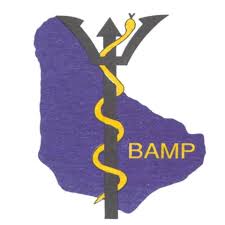 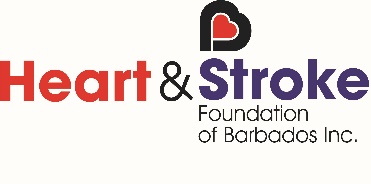 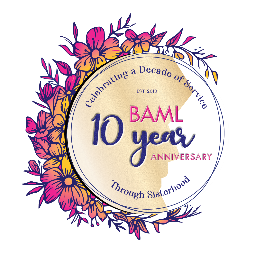 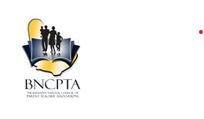 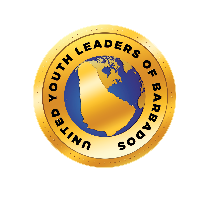 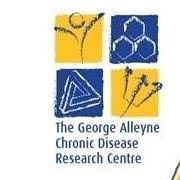 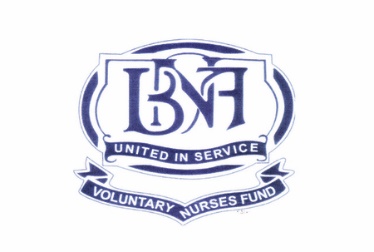 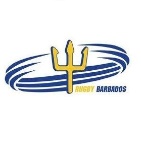 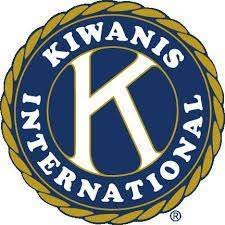 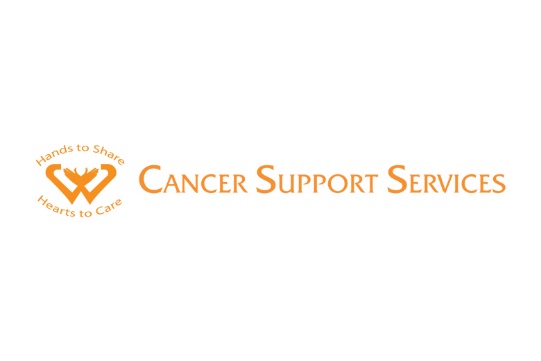 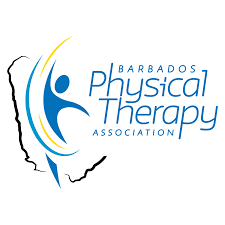 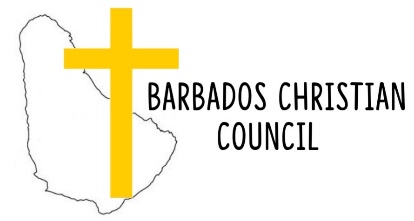 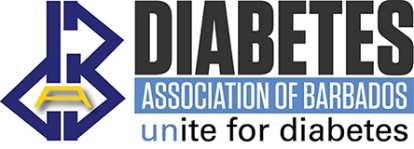 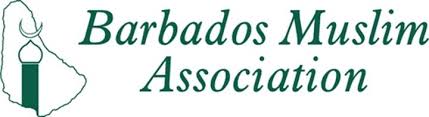 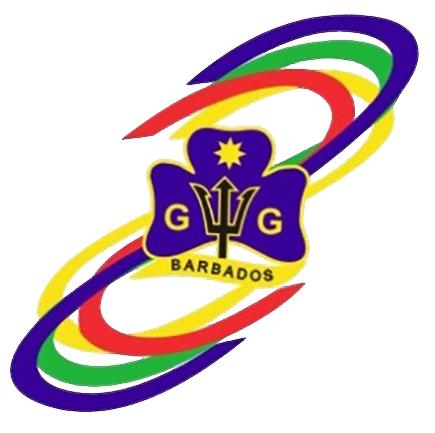 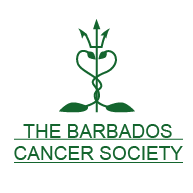 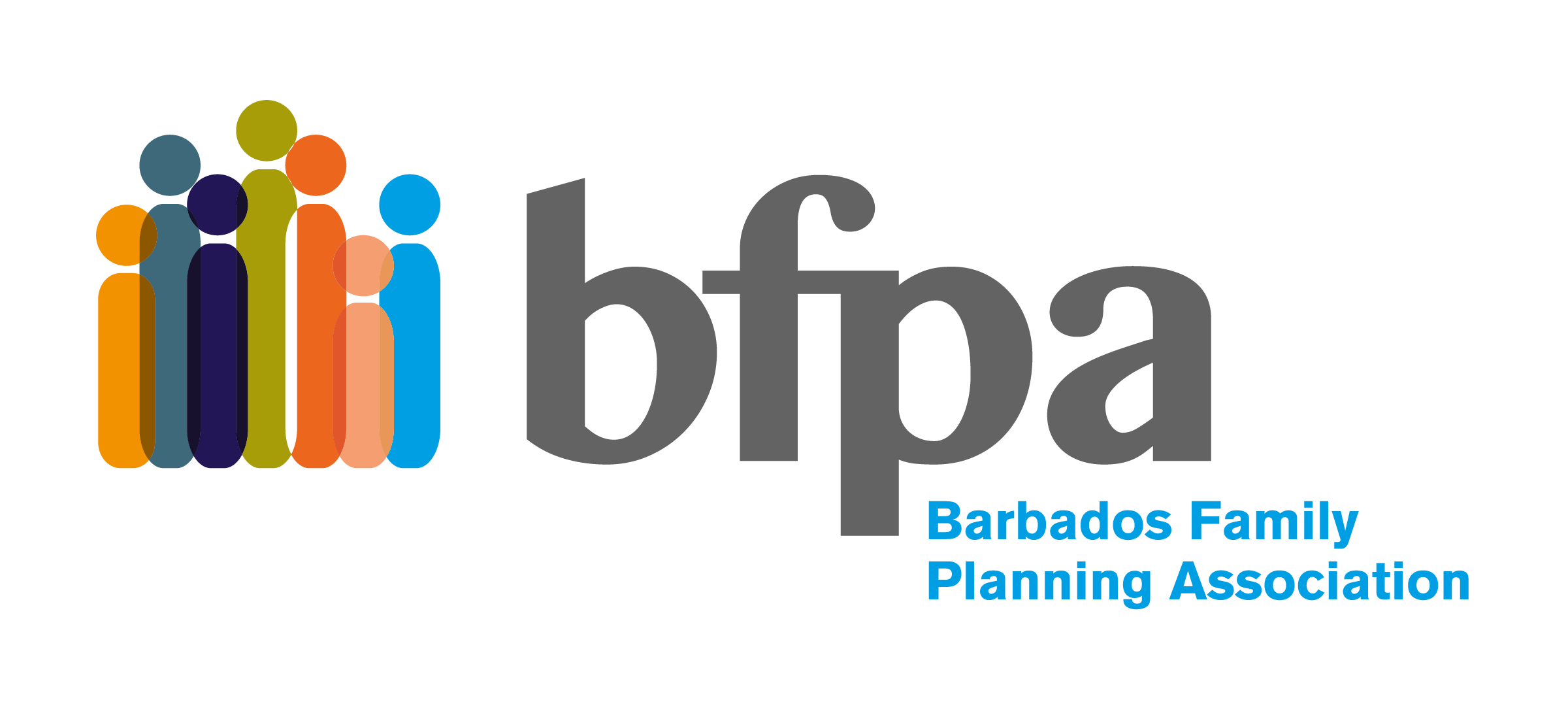 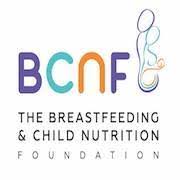 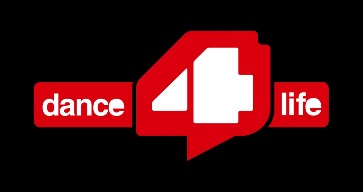 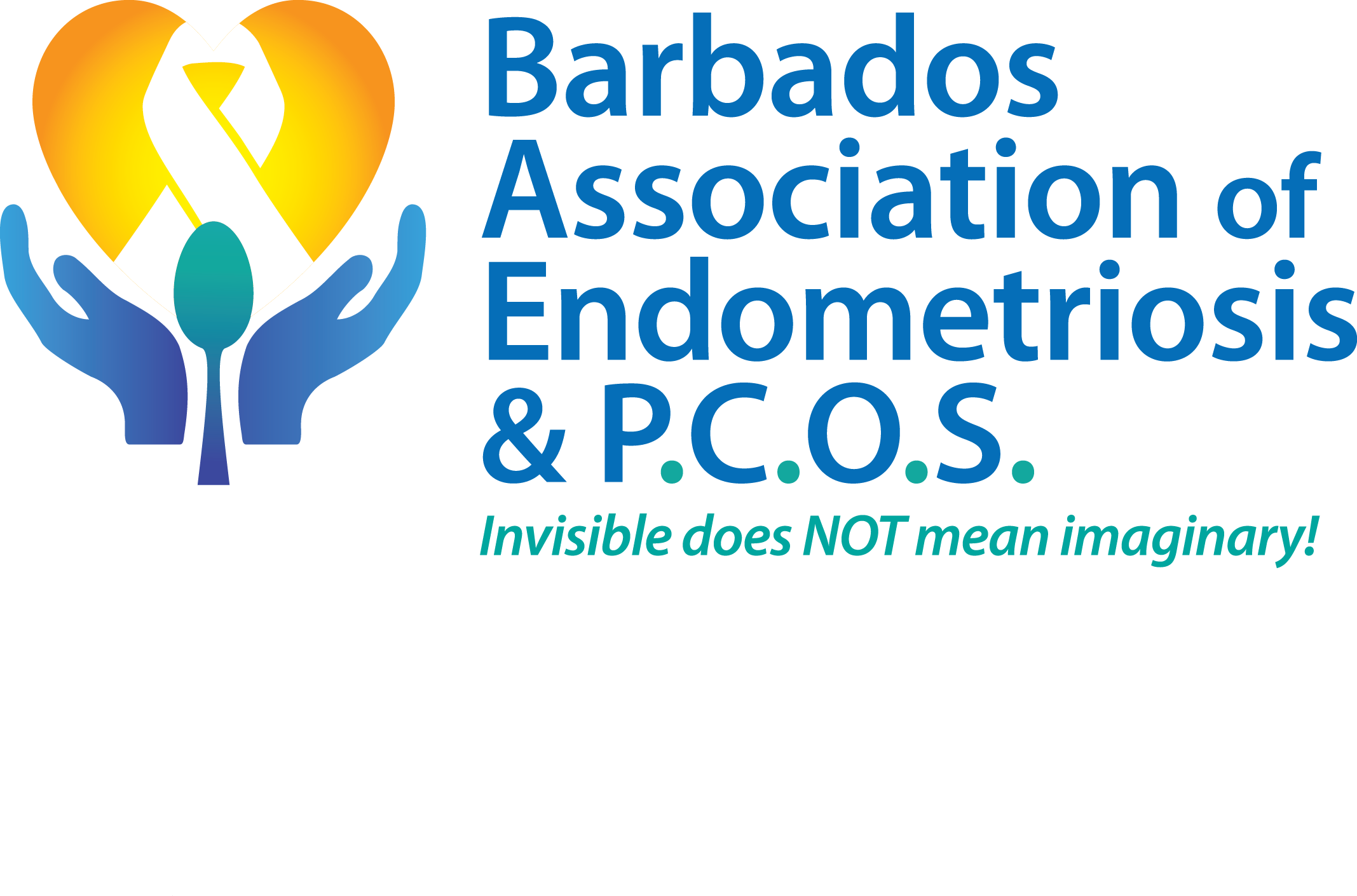 EFFECTIVE POLICY NEEDED

WORLD HEALTH ORGANISATION: 

Childhood Obesity is one of the “most serious global challenges of the 21st   century”.

By 2030, half of this region’s children are expected to be overweight or obese with all of its social and health implications.

2019 data shows Barbados’ school food environment continues to be
highly obesogenic and challenging for young people to navigate within the 
context of “effective marketing strategies”.
Non-communicable diseases  are now responsible for 8 out of every 10 deaths in Barbados, of which, 16% are premature.
31% of children in Barbados are
considered obese or overweight.  
1 in 5 persons has diabetes.
Direct and indirect economic cost of NCDs in Barbados, is over Bds$209 mil annually
NCDs are killing us early!
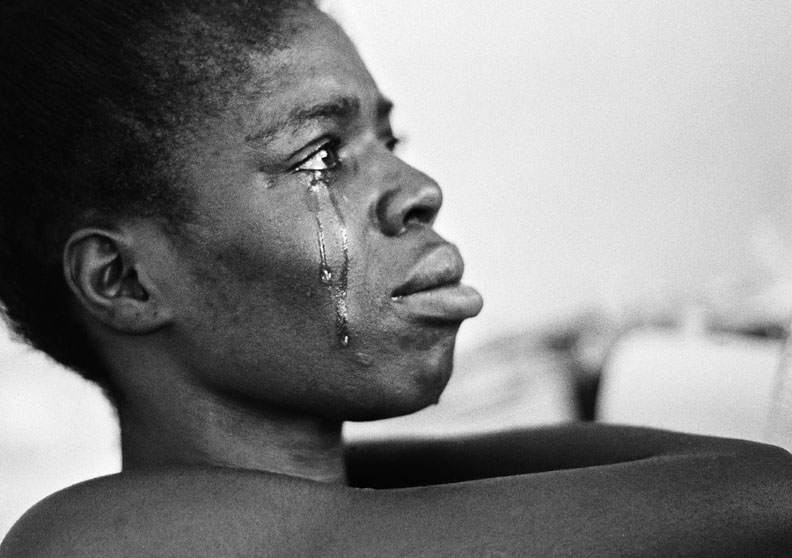 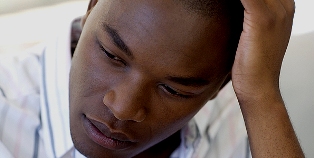 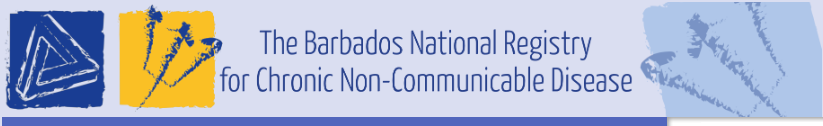 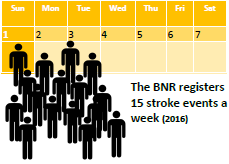 URGENT ATTENTION NEEDED
These facts are startling…

17 new cases of cancer a week (2013)
15 strokes a week (2016)
9 heart attacks a week (2016)
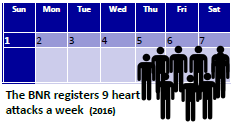 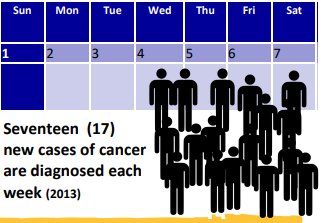 11
SUGAR INTAKE COMPARISON  … Year highlighted 2010.
The   portion represents sugary drinks intake 
                   WORLDWIDE               compared to                 BARBADOS
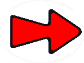 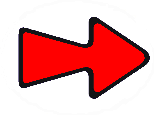 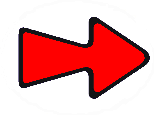 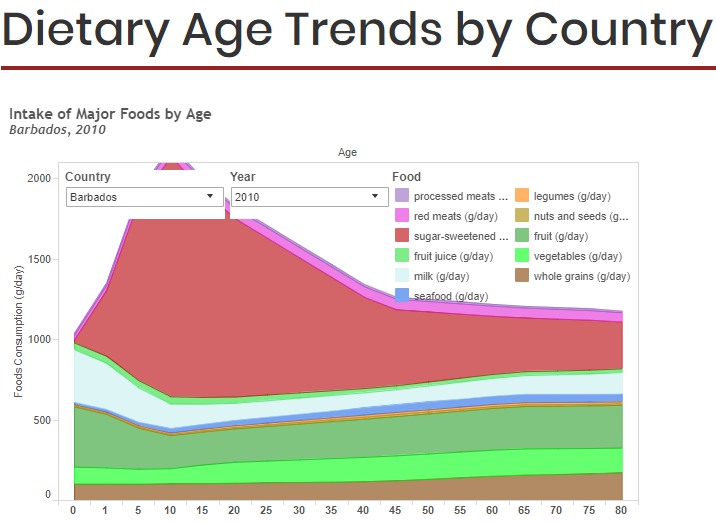 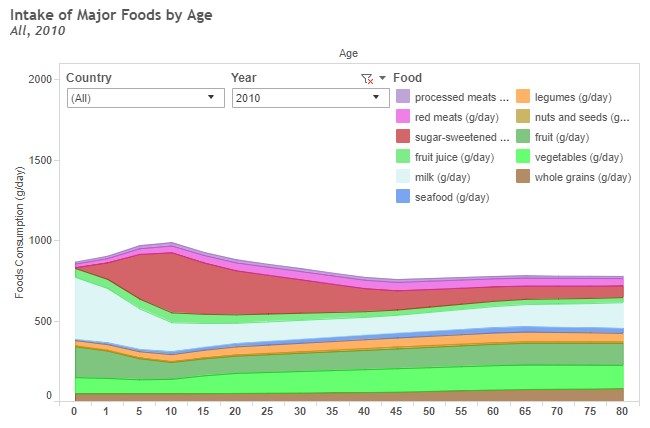 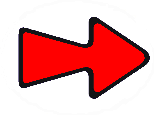 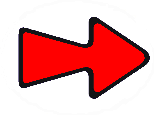 3
3
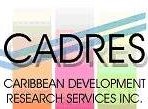 BARBADIANS ARE INTERESTED IN GETTING OUR CHILDREN HEALTHY
Barbados Childhood Obesity Prevention Public Opinion Poll 2018
How strongly would you support or oppose each of the following as part of a National guideline to create a healthy school food environment for kids?
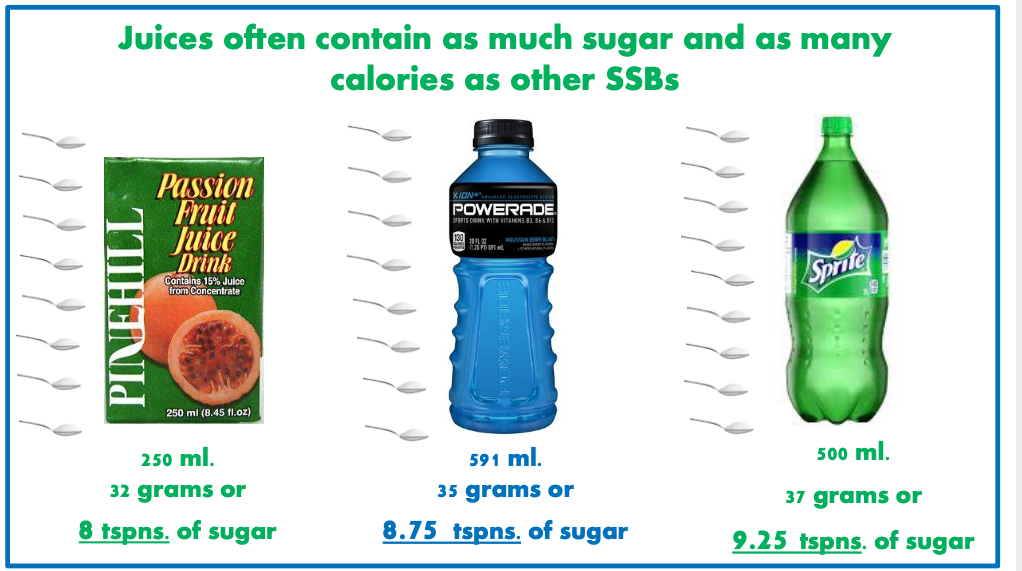 Barbados Student Population survey
(surveys carried out by
 Healthy Caribbean Coalition)

18.5% ate fast food 3-4 times  week
73.3% reported drinking 1 or more soft drinks a day
15% ate no vegetables or fruit in the past month
WE NEED TO CHANGE THE WAY WE FEED OUR CHILDREN
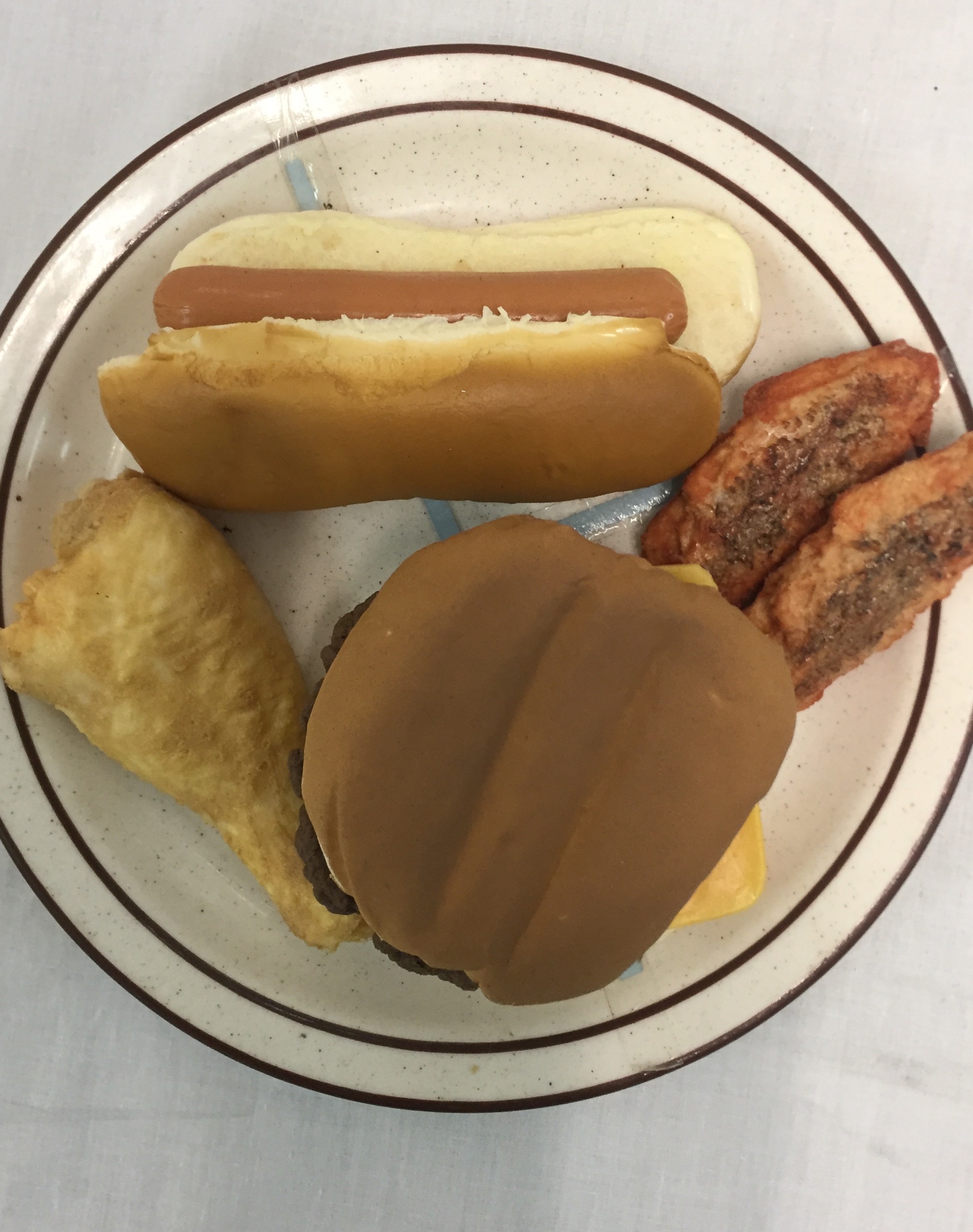 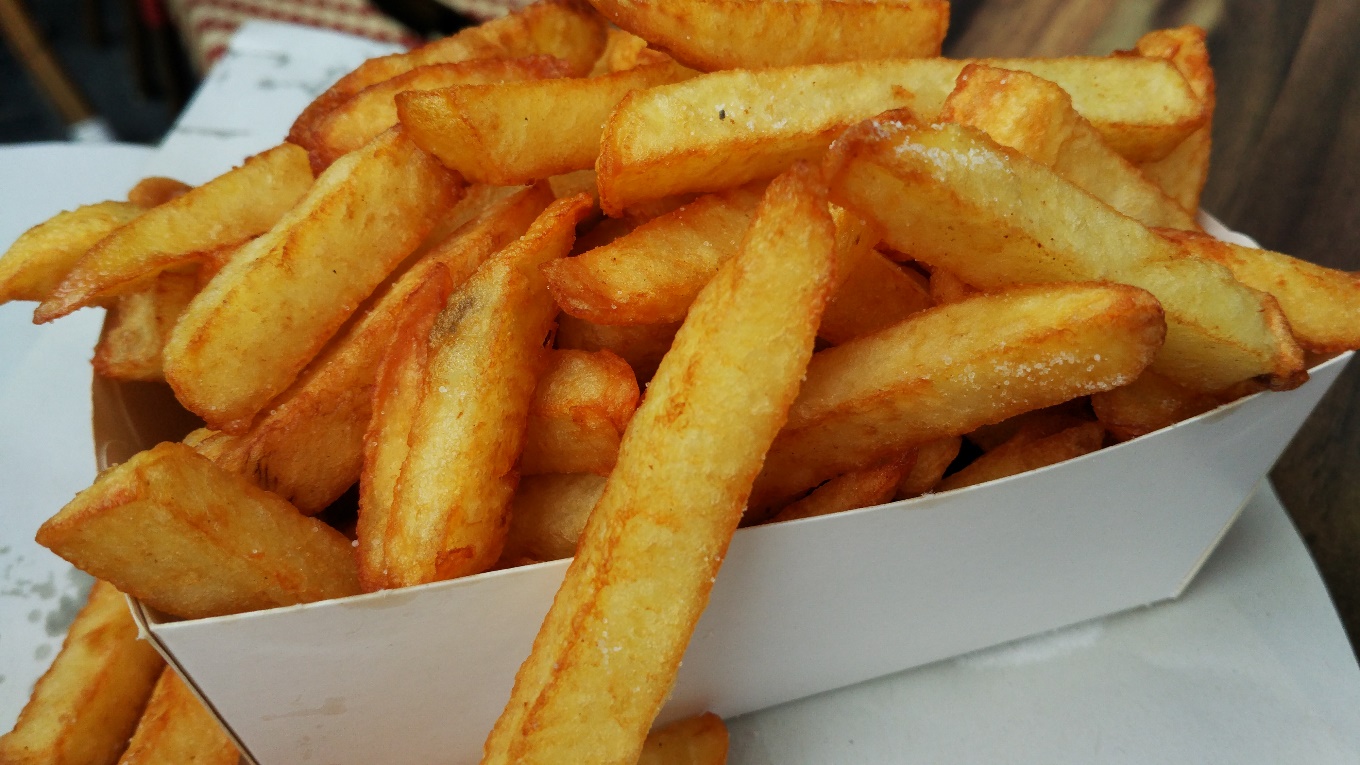 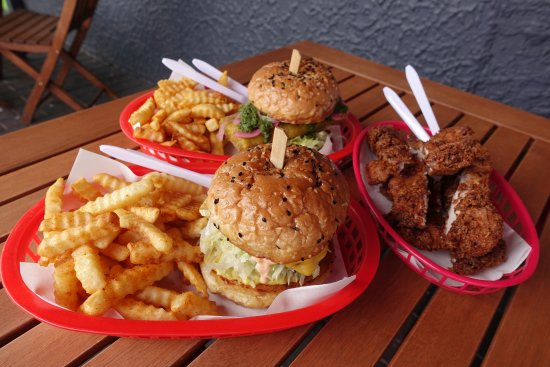 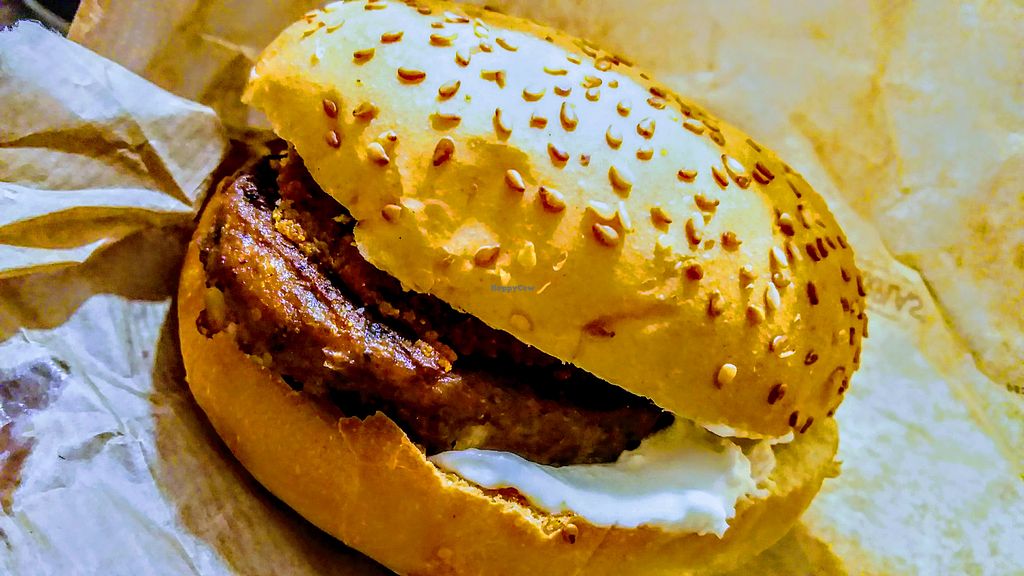 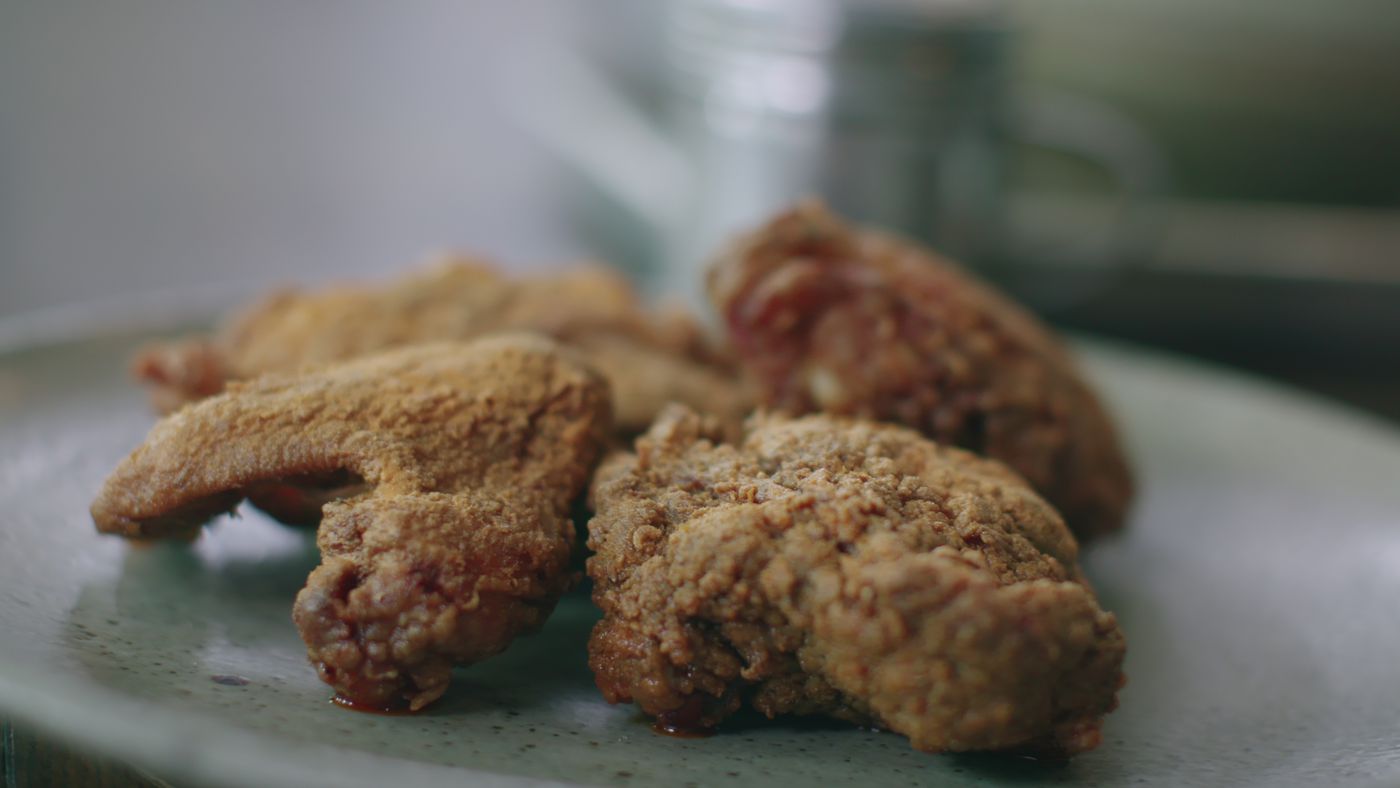 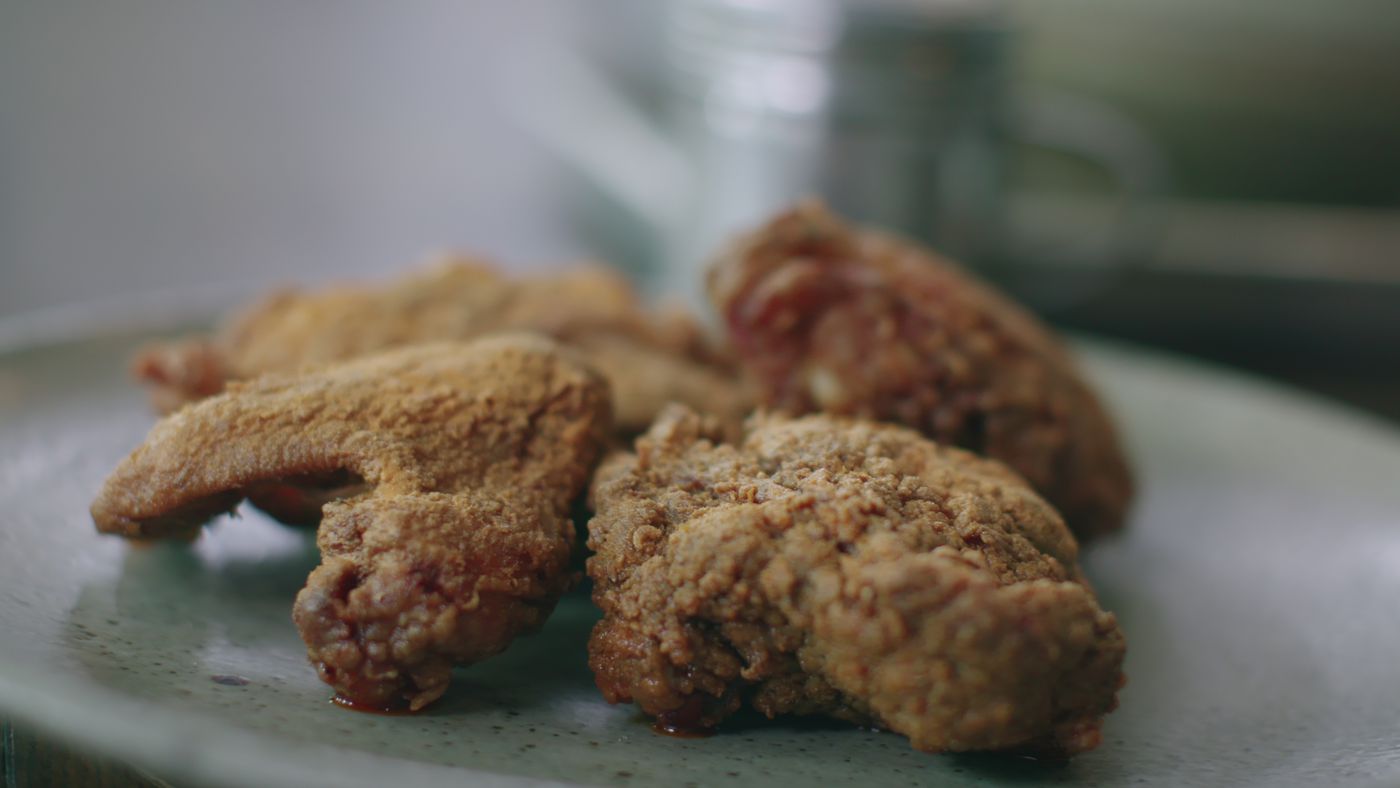 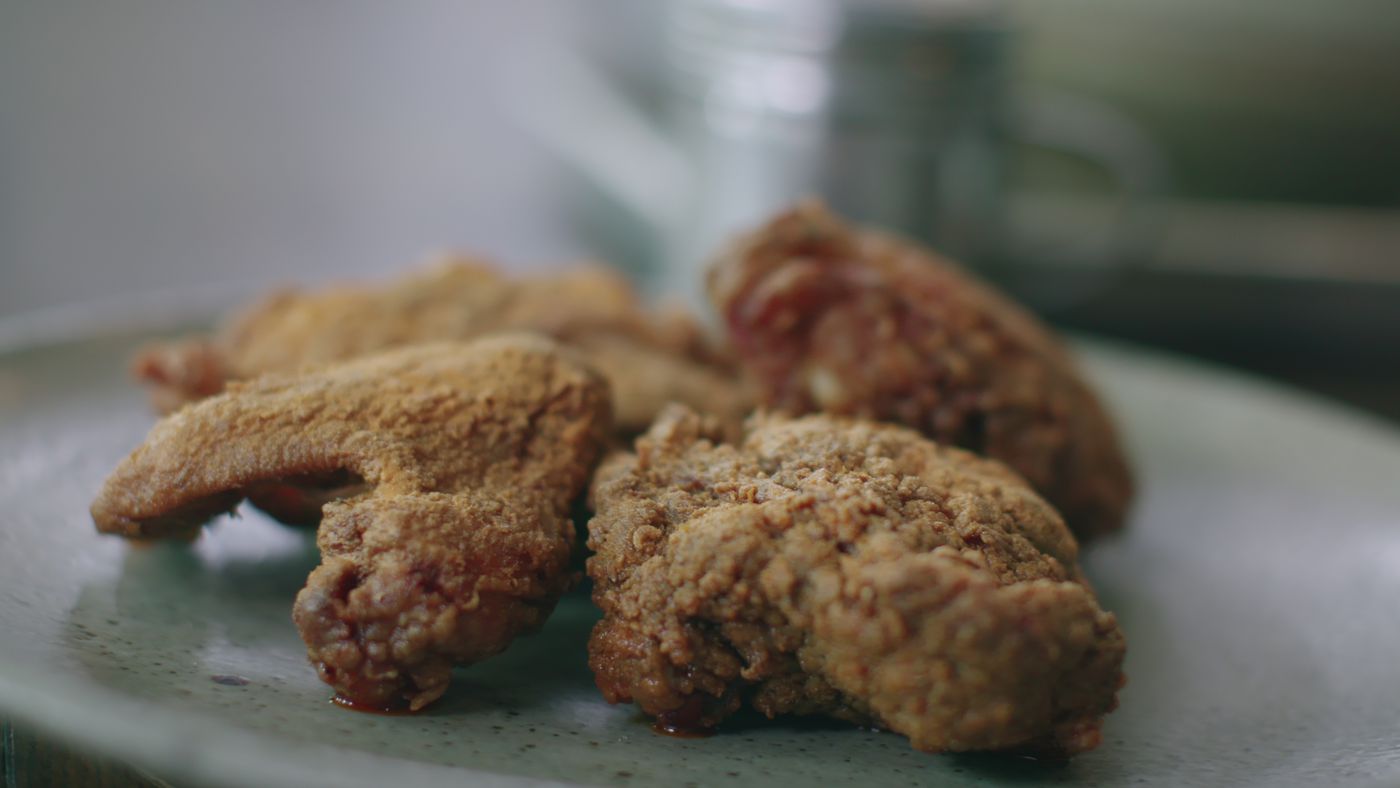 For more information on the 
Childhood Obesity Prevention Campaign log on to our social media pages:

Facebook: @ Heart & Stroke Foundation of Barbados

Instagram & Twitter:
@ hsfbarbados

ATTENTION  SCHOOLS
If your school or PTA would like to hear more or learn about the movement towards creating a healthier school environment…
send us an emai… advocacyofficer@hsfbarbados.com
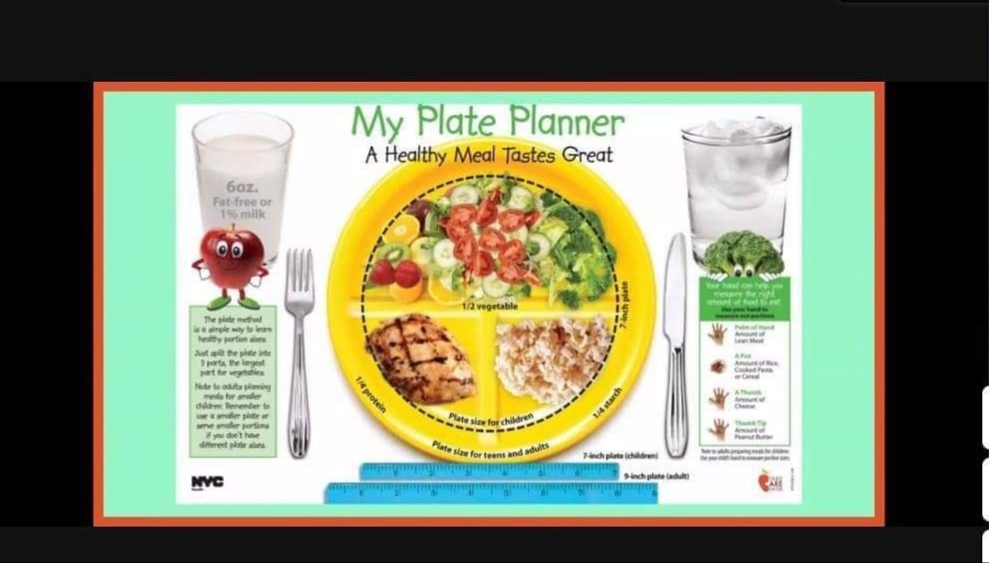 ACT NOW!
#OuttaMySchool
          #SwitchItUp246
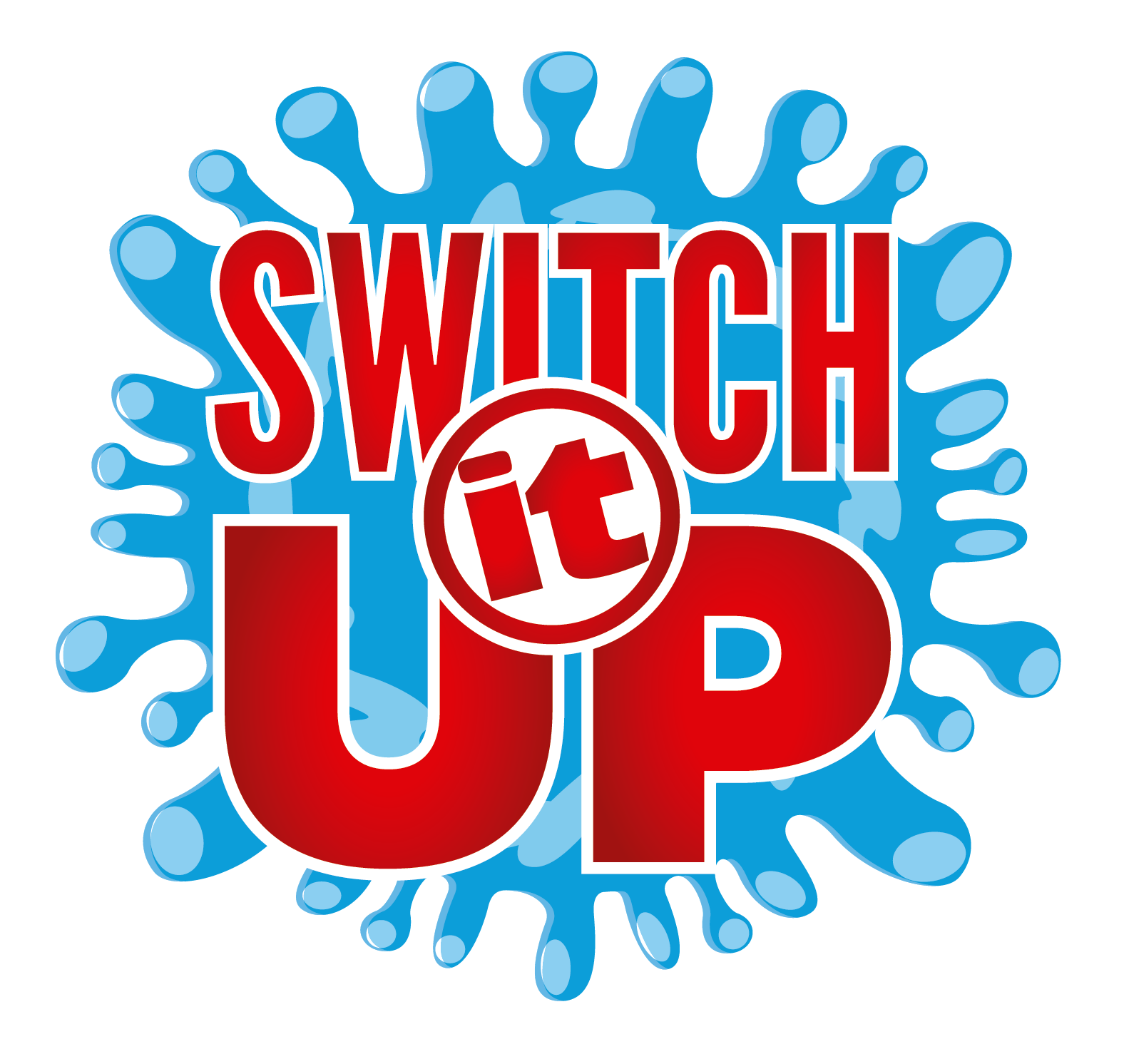